How-To Virtual Day Camp  Goat Fitting Session
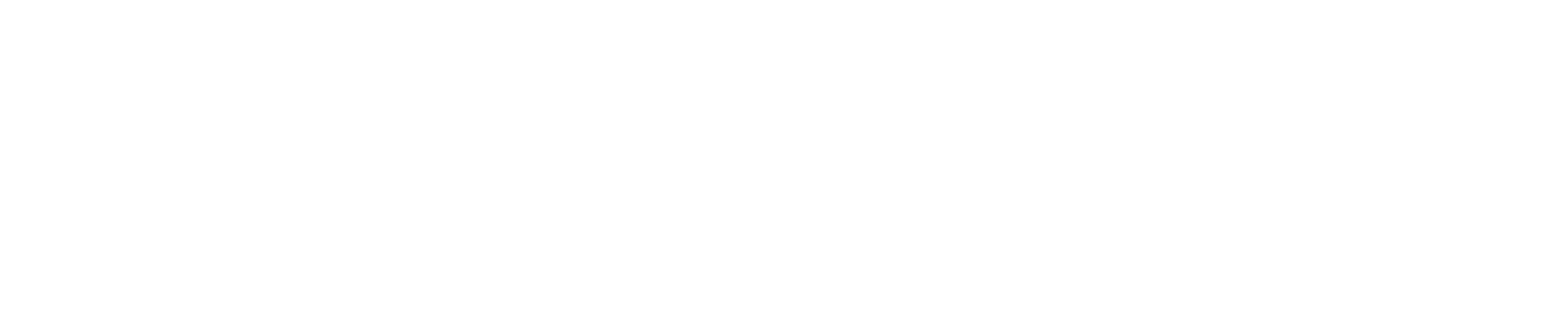 Questions
Special thank you for sharing your project! 
Brenda, Kiersten, Noah, and Sean for the videos!
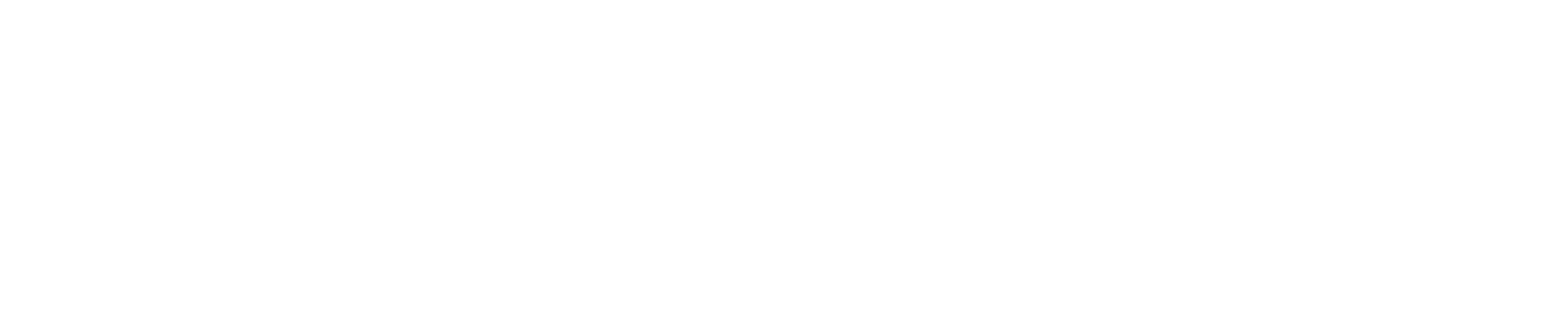